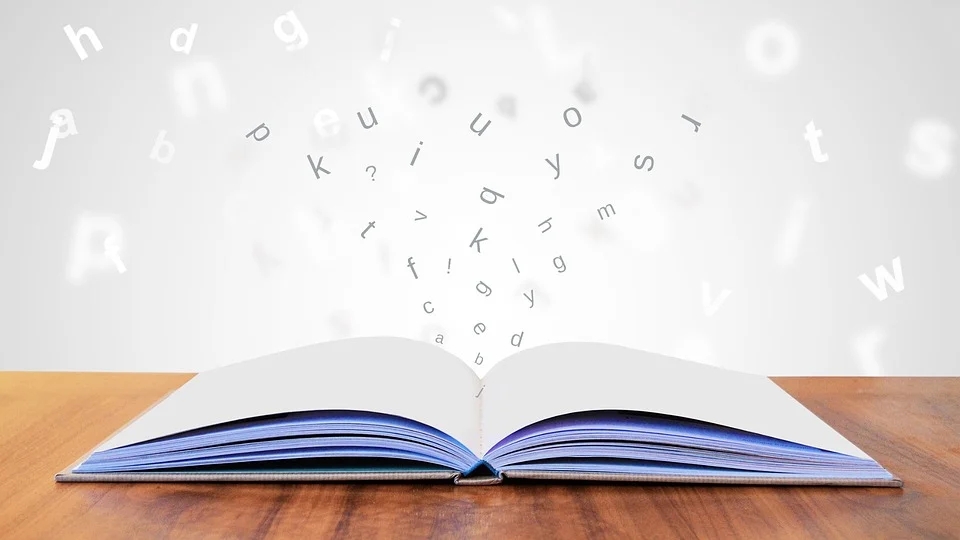 《汉语拼音 8 zhchshr》
语文精品课件 一年级上册
授课老师：某某 | 授课时间：20XX.XX
某某小学
我会读
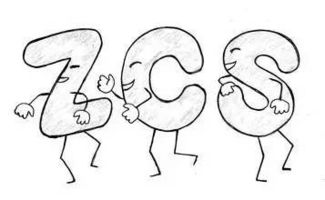 我会拼
i
+
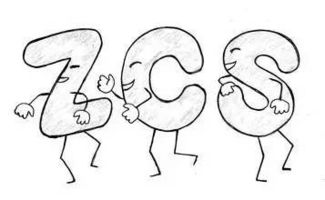 zhi
chi
shi
我会读
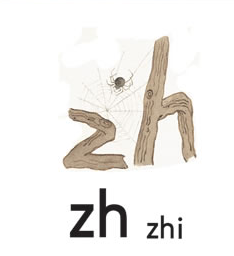 蜘蛛织网zh zh zh。
我会读
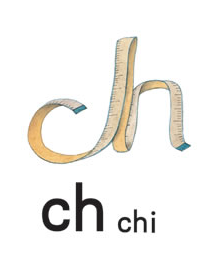 皮尺弯弯，ch ch ch。
我会读
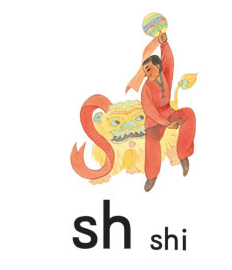 一人舞狮，sh sh sh。
我会读
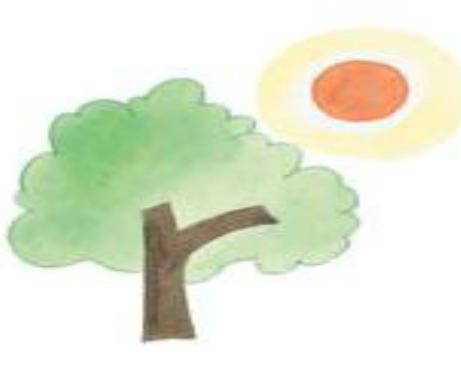 r
大树红日，r r r。
写一写：
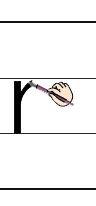 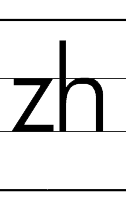 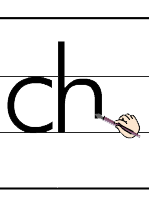 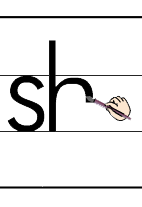 我会拼
zh—a　z—e　z—u　sh—u—o
shā　shè　shǔ　chù　zhuō　shuò
sì shí　rì qī　hē chá　shí zì
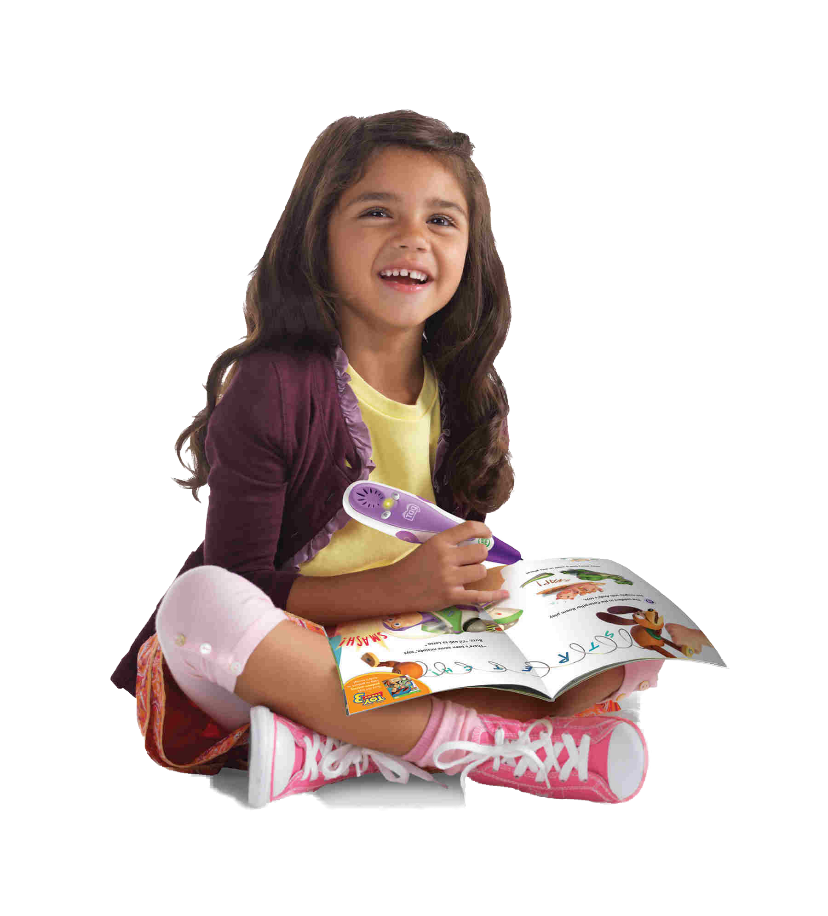 大显身手
zhā　zhè　zhù　zhuā　zhuō　 zhí
chá   chě    chū    chuā    chuō    chī
shǎ   shé    shù    shuā    shuō    shī
          rè      rǔ                   ruò       rì
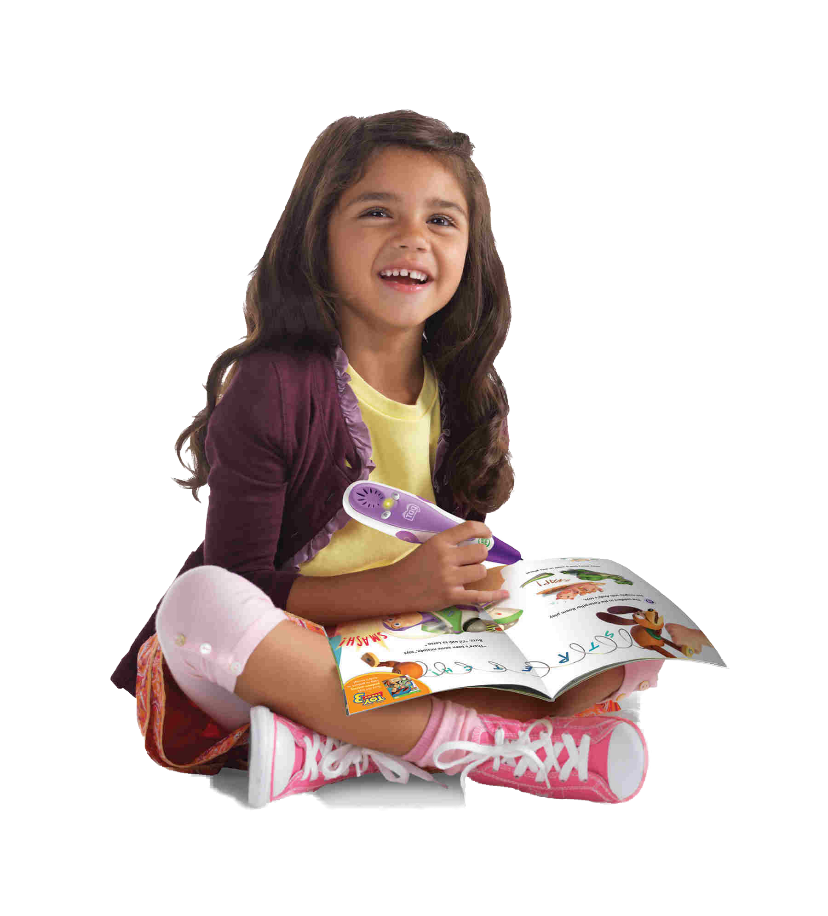 i
zh
ch
sh
r
大显身手
朋
找
友
zhi    chi   shi    ri
认一认，读一读
整体认读音节
zhi  chi  shi  ri
认一认，读一读
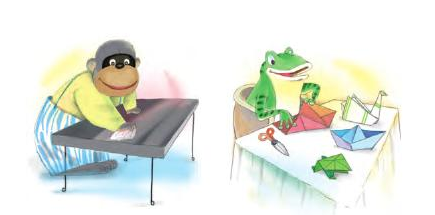 cā    zhuō    zǐ
擦 桌 子
折  纸
zhé        zhǐ
我来绕口令
绕口令
 sì    shì   sì
四 是 四,
shí   shì   shí
十 是 十。
 shí   sì    shì   shí    sì
十 四 是 十 四，
 sì    shí   shì   sì    shí
四 十 是 四 十。
sì   shí    bù    shì   shí   sì
四 十 不 是 十 四。
 shí  sì     bù   shì    sì    shí
十 四 不 是 四 十，
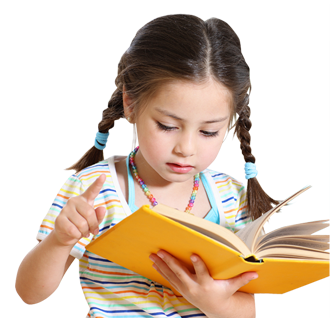 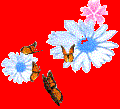 版权声明
感谢您下载xippt平台上提供的PPT作品，为了您和xippt以及原创作者的利益，请勿复制、传播、销售，否则将承担法律责任！xippt将对作品进行维权，按照传播下载次数进行十倍的索取赔偿！
  1. 在xippt出售的PPT模板是免版税类(RF:
Royalty-Free)正版受《中国人民共和国著作法》和《世界版权公约》的保护，作品的所有权、版权和著作权归xippt所有,您下载的是PPT模板素材的使用权。
  2. 不得将xippt的PPT模板、PPT素材，本身用于再出售,或者出租、出借、转让、分销、发布或者作为礼物供他人使用，不得转授权、出卖、转让本协议或者本协议中的权利。
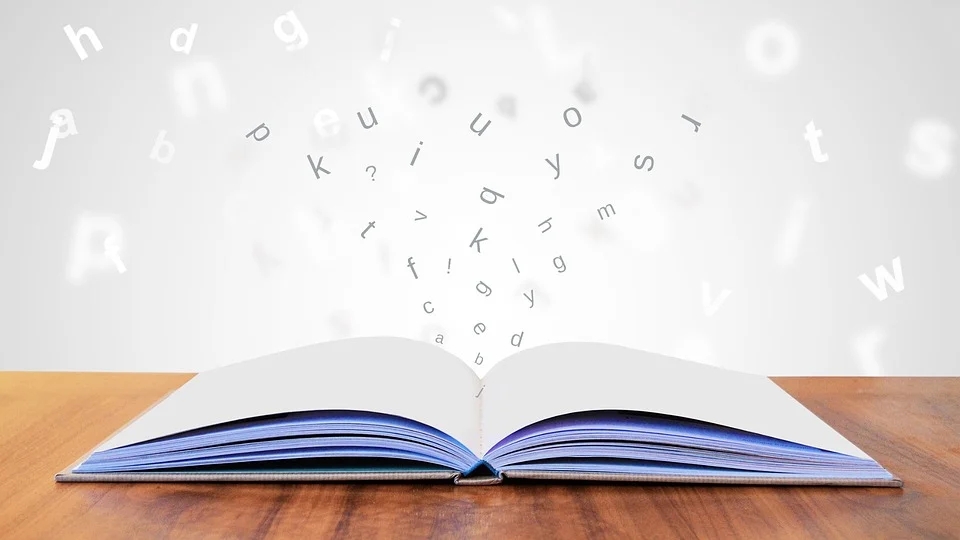 感谢各位的聆听
语文精品课件 一年级上册
授课老师：某某 | 授课时间：20XX.XX
某某小学